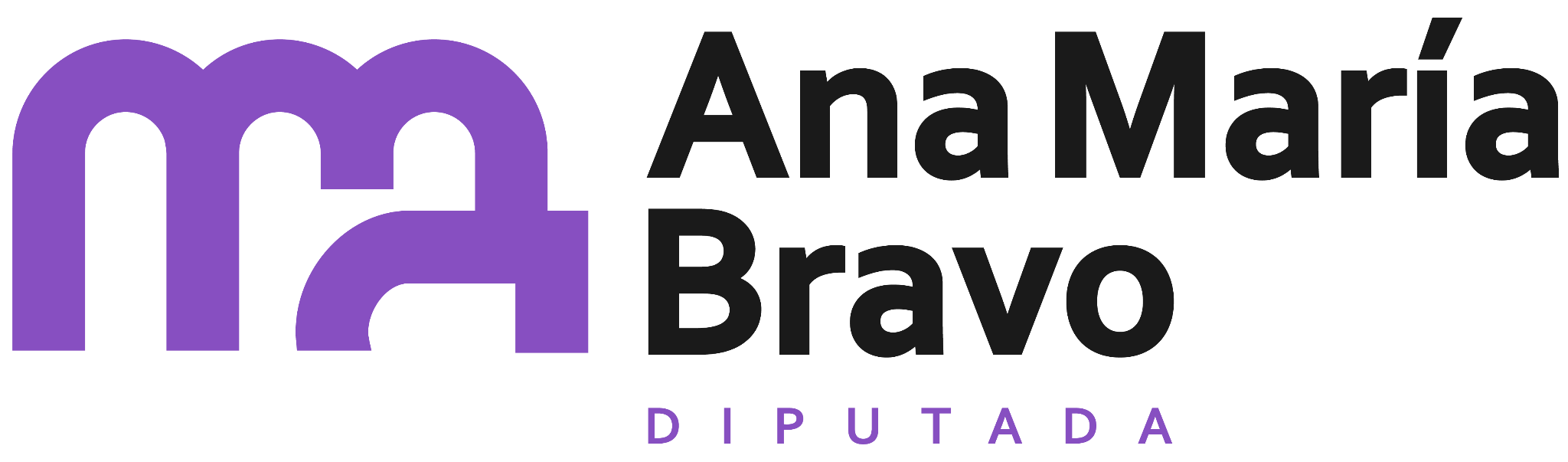 Proyecto de ley  “Martín”, que modifica la ley 19831 y otros cuerpos legales, para calificar la responsabilidad de los conductores de transporte escolar, por incumplimineto de sus obligaciones de cuidado en el traslado de niños, niñas y adolescentes.
Antecedentes
Uno de los medios de transportes que requieren mayor reglamentación es el transporte escolar, debido a la obligación de transportar niños, niñas y adolescentes (NNA), los cuales requieren del cuidado más prolijo debido a los resguardos especiales que requieren, sobre todo cuando tienen menos de 6 años. 
Como Estado debemos otorgar la debida protección a niños, niñas y adolescentes, recalcando la importancia del principio del interés superior de Niño y niña, se manifieste en cada norma que los involucra y en toda su etapa formativa.
Antecedentes
El caso que justamente inspiró este proyecto de Ley, es el ocurrido el día 27 de julio de 2022. Un alumno de tan solo 12 años de la Escuela de la comuna Lanco, de la Región de Los Ríos, que se trasladaba en un vehículo de transporte escolar, cuyo conductor debía dejarlo en su domicilio en la Ruta CH203,  el conductor lo dejó al otro lado de la calzada, al cruzar el niño sin supervisión se produjo el trágico accidente que tuvo como consecuencia el  fallecimiento de Martín el día 28 de julio de 2022.
Situación Legislativa en Chile actualmente
La Ley de Tránsito número 18.290 en su artículo 2° señala que  Para todos los efectos de esta ley, las palabras o frases que se indican a continuación, tendrán el siguiente significado: “ Vehículo para el transporte escolar: Vehículo motorizado construido para transportar más de siete pasajeros sentados y destinado al transporte de escolares desde o hacia el colegio o relacionado con cualquiera otra actividad”.
Situación Legislativa en Chile actualmente
La Ley 19831. Crea el Registro Nacional de Servicio de Transporte Remunerado de Escolares, en su Artículo 2º define qué debe entenderse por “transporte remunerado de escolares o transporte escolar”, señalando: la actividad por la cual el empresario de transportes se obliga, por cierto precio convenido con el establecimiento educacional o con el padre, madre, apoderado o encargado de niños que asisten a jardines infantiles, parvularios o establecimientos educacionales, hasta cuarto año medio, a transportarlos entre el lugar de habitación o domicilio del escolar y el establecimiento respectivo y/o viceversa, o a otros lugares acordados, en vehículos definidos en el artículo 2º de la ley Nº 18.290, los que deberán cumplir, además, con la normativa dictada por el Ministerio de Transportes y Telecomunicaciones.
Situación Legislativa en Chile actualmente
También se entenderá por tal, el servicio de transporte de escolares que los propios establecimientos educacionales proporcionen a sus alumnos.
El Decreto 38, que Reglamenta el Transporte Remunerado de Escolares, del Ministerio de Transportes  y Telecomunicaciones; Subsecretaría de Transportes, última versión 19 de mayo del 2020 señala en su Artículo 3°:
“Los conductores de los vehículos deberán velar por la seguridad de los menores desde su recepción en el vehículo hasta su entrega en el establecimiento educacional o en su casa o domicilio, según sea su destino.
Situación Legislativa en Chile actualmente
En los vehículos en que se transporte niños de niveles educacionales pre básicos en cantidad superior a cinco, además del conductor, deberá estar presente en todo el recorrido un acompañante adulto, que asumirá las obligaciones anteriores, con especial énfasis en el cuidado del menor al descender del vehículo e ingresar al establecimiento educacional o a su casa o domicilio”.
Idea Matriz
El presente proyecto, tiene por finalidad, reforzar la norma primaria o norma de comportamiento, exigible al conductor de esta clase de servicios de transporte, así como las responsabilidades por el incumplimiento de sus obligaciones de cuidados a los NNA, en el trayecto, además de señalar las obligaciones solidarias de ese incumplimiento por parte de las instituciones que proveen el servicio de transporte.
Proyecto de Ley
ARTÍCULO ÚNICO. Incorpórese el siguiente artículo 6 bis, nuevo en la ley Nº19.831:
“Artículo 6 bis.- Los conductores de Transporte Escolar, deberán velar por la seguridad física y psicológica de los niños, niñas y adolescentes, durante todo el servicio de transporte, comprendiendo  dentro de este la recepción o la entrega en el establecimiento educacional y en la localidad domicilio del estudiante. En aquellos casos en que los estudiantes tengan su vivienda en el lado opuesto de la vía, el transportista deberá adoptar los mecanismos de resguardo necesarios para el cruce la ruta, acompañando, al escolar en el cruce, si fuese necesario.
Proyecto de Ley
Los conductores son responsables hasta la culpa o descuido levísimo, en el traslado de los niños, niñas y adolescentes que tiene bajo su cuidado.  Esta obligación termina al momento en que ingresan al establecimiento educacional o por el adulto responsable en el domicilio respectivo. Es obligación del conductor o del auxiliar que lo acompaña, según corresponda, abrir y cerrar la puerta del vehículo al momento de descender. 
  	Será obligación tener un auxiliar, cuando existan niños y niñas menores de 10 años en el traslado.
Proyecto de Ley
Serán solidariamente responsables en caso de incumplimiento de las obligaciones descritas en los incisos anteriores, los establecimientos educacionales, las municipalidades o cualquier sostenedor que entregue servicios de transportes escolar.
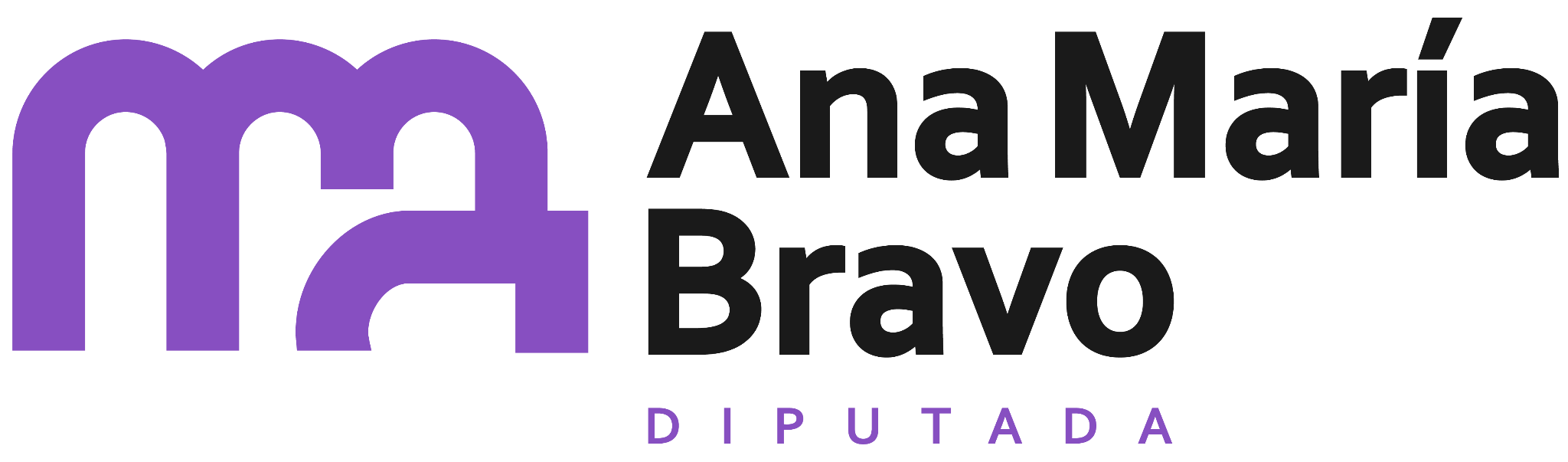 ¡GRACIAS!